铭记历史 
             珍爱和平
近代中国反侵略战争
商学院：1630401 1630402 1630101班
主讲人： 杨涛
助讲人：顾泽阳 陈艺元 周洋 王璐
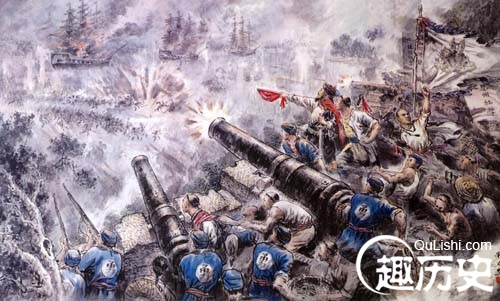 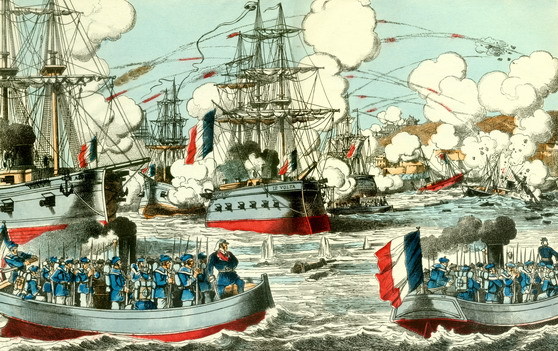 导语
第一次鸦片战争
中法战争
中法战争
第一次鸦片战争
甲午中日战争
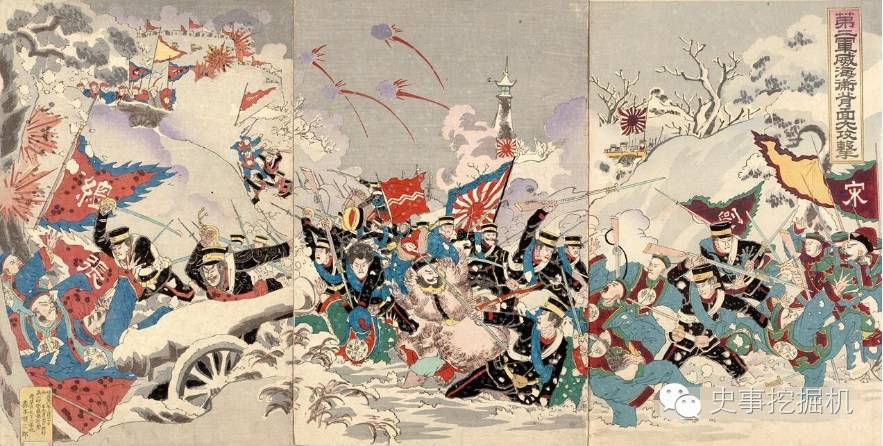 甲午中日战争
一、
第一次鸦片战争
导语
时间
1840—1842
Features
中法战争
导火索
林则徐虎门销烟
甲午中日战争
清政府战败
签订不平等条约
结果
丧权条款
《南京条约》
赔款，割地，开埠，协定关税
二、
中法战争 1883—1885
导语
第一次鸦片战争
甲午中日战争
中法战争又作清法战争，是1883年12月至1885年4月，由于法国侵略越南并进而侵略中国而引起的一次战争。

      第一阶段战场在越南 北部;第二阶段扩大到中国东南沿海。
二、
中法战争
导语
在中法战争后期，1885年3月，爱国将领冯子材指挥清军在中越边境前线大败法军，取得了镇南关大捷和谅山大捷，使法国侵略者处于内外交困的境地，可是清政府当权者却力主避战求和，接受法国条件，签订《中法新约》，并下令前线清军停战撤兵。中法战争最终以“中国不败而败，法国不胜而胜”而告结束。
第一次鸦片战争
甲午中日战争
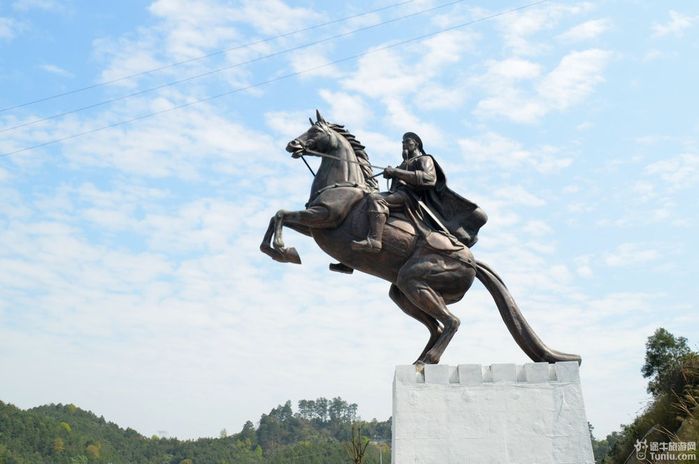 受此战的影响，清廷于台湾设省，以刘铭传为巡抚大力推展现代化防务及新政。
   积极筹建北洋水师。
三、
导语
甲午中日战争 1894—1895
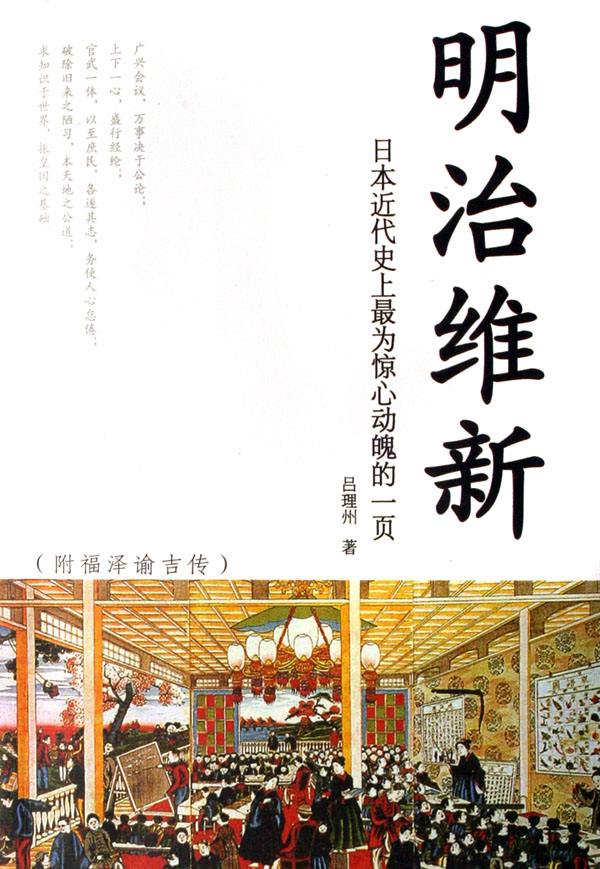 日本一方概况：
第一次鸦片战争
中法战争
1868年，日本通过明治维新 “脱亚入欧”，开始走上资本主义道路，国力日渐强盛。
  1887年，日本政府制定了所谓“清国征讨策略”逐渐演化为以侵略中国为中心的“大陆政策”
  1888年，日本产业革命出现高潮，因此急需对外的商品输出和资本输出。
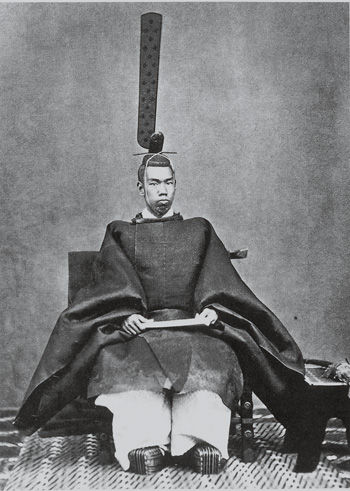 三、
甲午中日战争
导语
清政府一方概况：
第一次鸦片战争
当时的中国处于清朝晚期，正往半殖民地半封建社会的深渊沉沦。洋务派掀起了一场以“自强”、“求富”为口号的洋务运动。洋务运动在科学技术方面向欧美看齐。
   因此清王朝一度出现“同治中兴”的景象。1888年正式建立了北洋水师，成为亚洲一个比较强大的海军力量。
   此时的欧美列强放缓了侵略脚步，但清政府并未像日本一样进行国家制度的变革。
  19世纪末的东亚地区，一个是回光返照的老大帝国，一个是喷薄欲出的近代国家，在这种情况下，中国和日本必定不能避免一战。
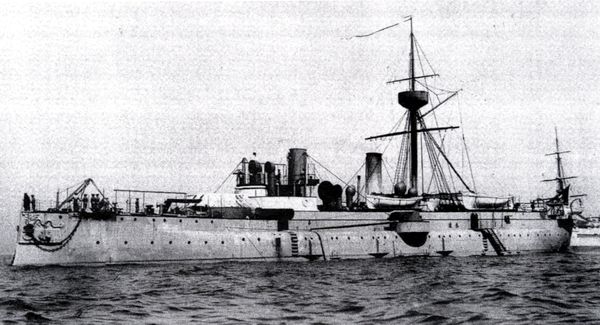 中法战争
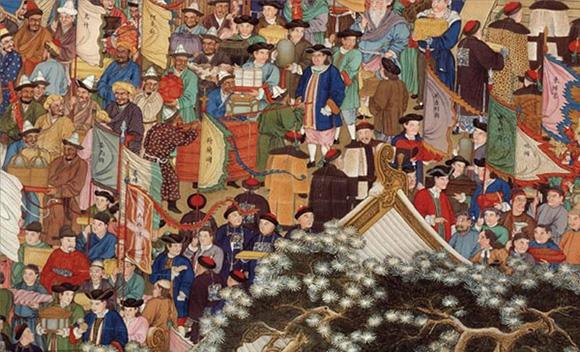 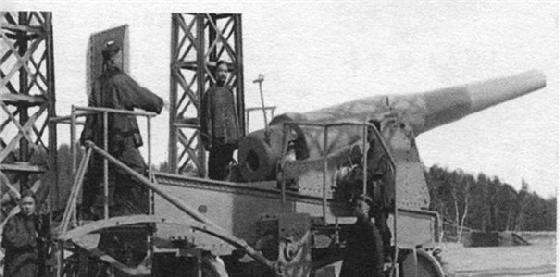 三、
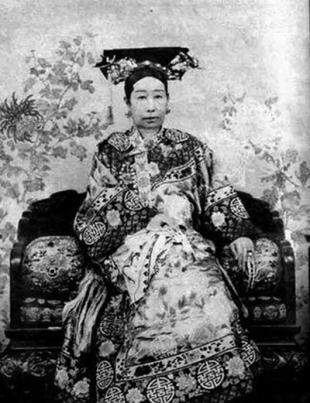 甲午中日战争
导语
战事期间：
第一次鸦片战争
中日甲午战争时，清廷为筹办慈禧太后60岁生日庆典，提用户部饷银和边防经费，甚至挪用海军军费。
战争爆发后，大小官员考虑的头等大事不是如何抵抗外敌，而是给皇太后送什么礼物。日军攻陷大连之日，慈禧太后却照样在宫中升殿受贺，大宴群臣，不问国事。
  
   指挥战争的李鸿章为了保存自己控制的北洋海军和淮军的实力，消极避战，积极求和。
中法战争
甲午中日战争
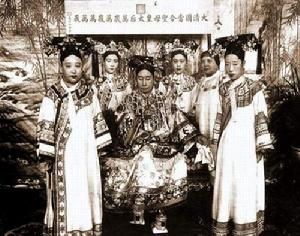 四、
《南京条约》
 中国的主权完整遭到破坏，独立发展的道路被迫中断，被卷入资本主义世界市场。
中国开始沦为半殖民地半封建社会。
总结
《马关条约》
   各帝国主义国家援引片面最惠国待遇，获得了除割地赔款以外中国给予日本的所有特权。
   近代中国社会大大加速了半殖民地化进程，加深民族危机。
英国
《中法新约》
 法国打开了中国的“后门” 中国西南地区逐渐成为法国的势力范围。
大清
日本
法国
五、
结语
2012习近平总书记参观《复新之路》
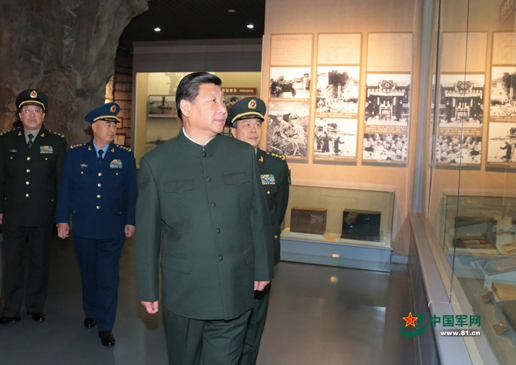 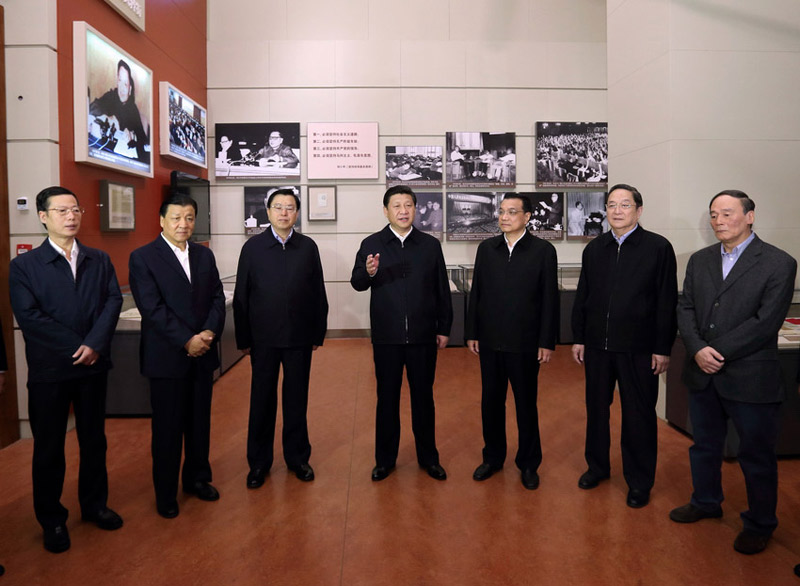 勿忘国耻     铭记历史
    历史是最好的教科书，也是最好的清醒剂。
中国人民应牢记中华民族耻辱和伤痛的历史，牢记落后就要挨打的历史教训以史为鉴、自强不息。
    为中华民族的伟大复兴而努力奋斗与拼搏。
感谢观赏